Государственное бюджетное учреждение  Калининградской области общеобразовательная организация для обучающихся, воспитанников с ограниченными возможностями здоровья «Школа – интернат № 1»
Речь и альтернативная коммуникация
 5 «Б» класс
Иванникова Светлана Викторовна
Сказка 
«Курочка Ряба»
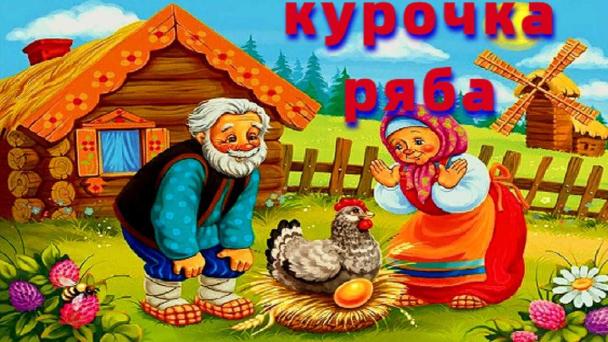 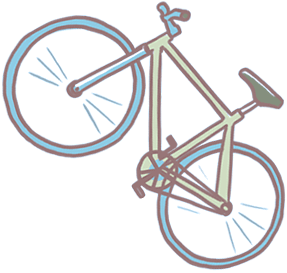 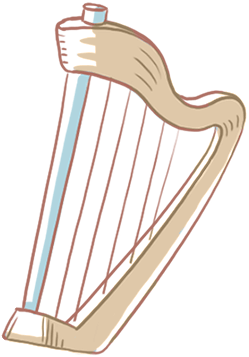 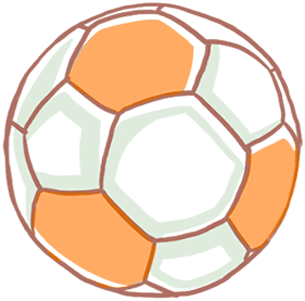 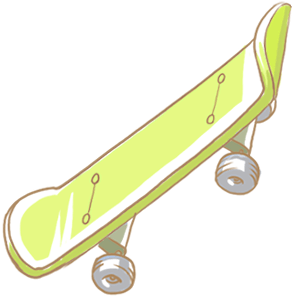 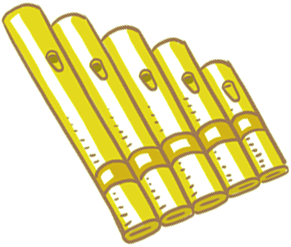 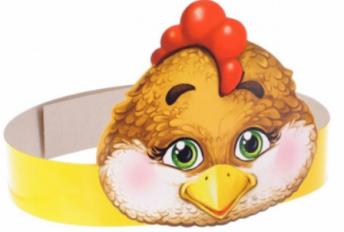 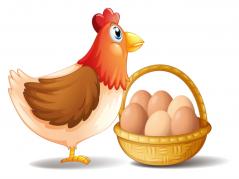 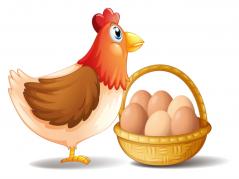 Дети, кто вас зовет?
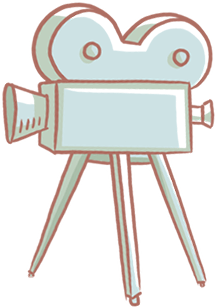 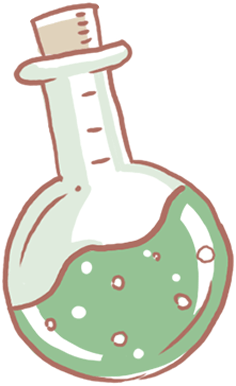 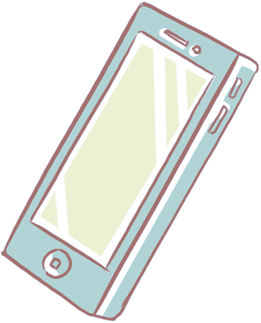 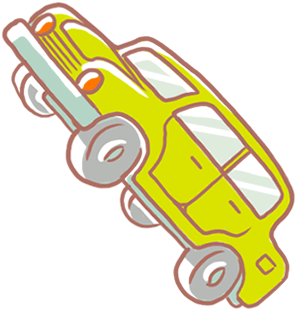 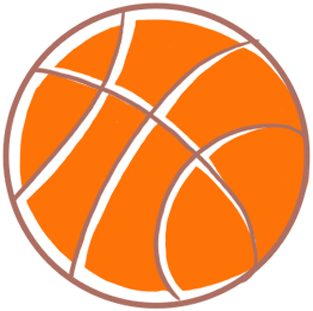 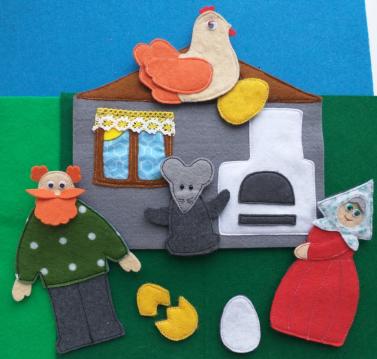 Прочитайте: ДЕД, БАБА, МЫШКА, КУРИЦА РЯБА.
Из какой сказки эти герои? Назовите их.
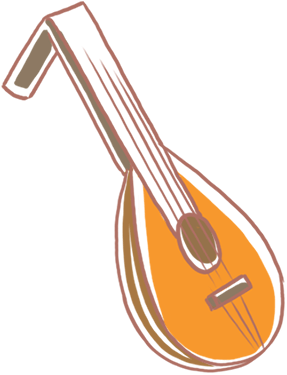 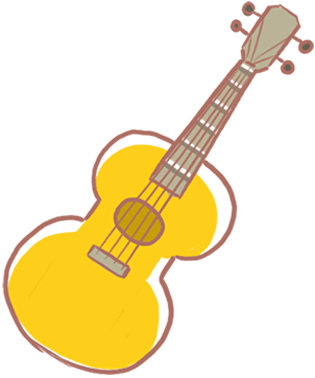 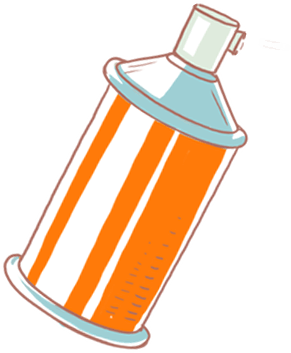 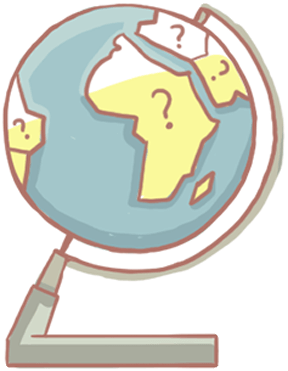 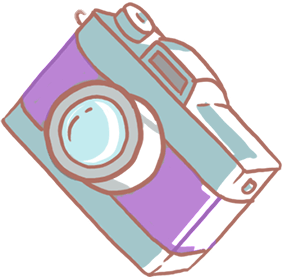 Угадай, что лежит в корзинке
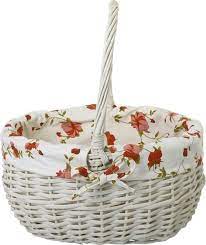 Они мягкие, легкие. Ими набивают подушки и перинки.
Их много у курочки. Они есть у нее в хвосте, крыльях.
Что это? Кто его подарил?
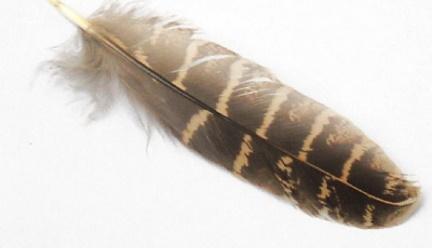 Это курочка Ряба
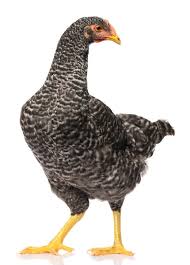 Подпиши картинки
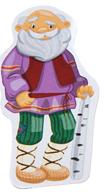 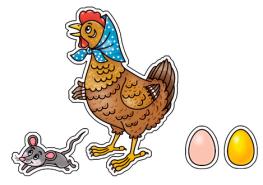 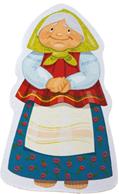 Начинаем рассказывать сказку
Жили-были дед да баба. Была у них Курочка Ряба.
Снесла курочка яичко. Яичко не простое, золотое.
Дед бил, бил — не разбил.
Баба била, била — не разбила.
Мышка бежала, хвостиком махнула. Яичко упало и разбилось.
Дед и баба плачут. Курочка кудахчет:
«Не плачь, дед, не плачь, баба. Я снесу вам яичко другое, не золотое — простое».
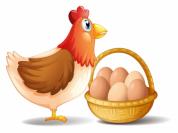 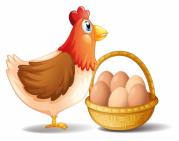 Давайте соберем перышко из счетных палочек
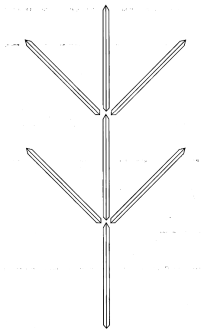 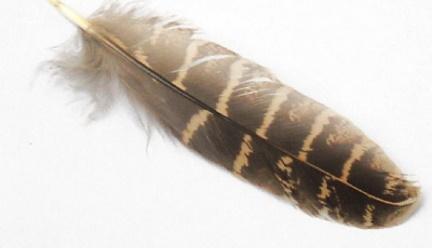 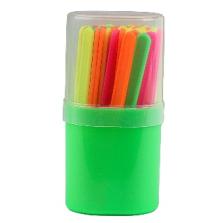 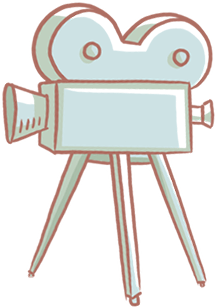 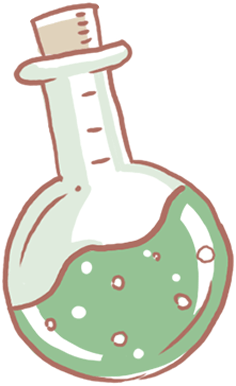 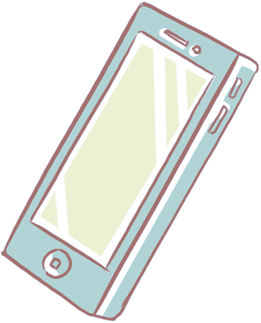 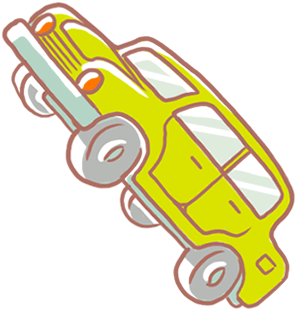 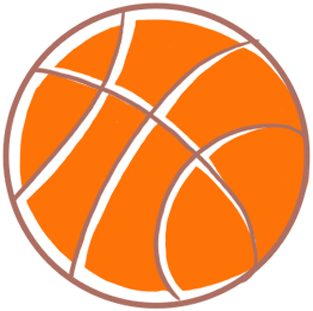 Соедини воображаемой линией героя сказки с его тенью
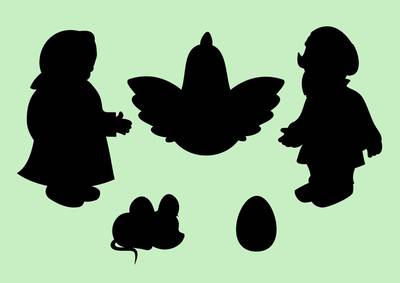 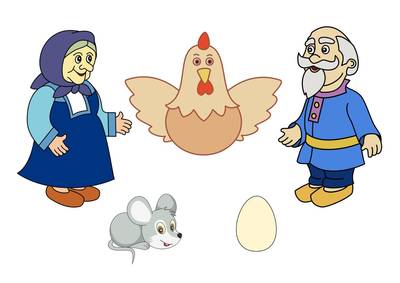 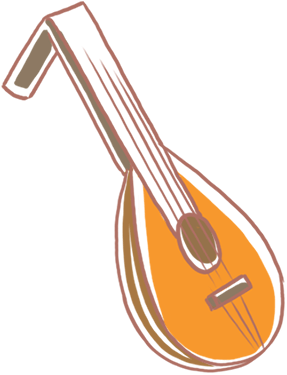 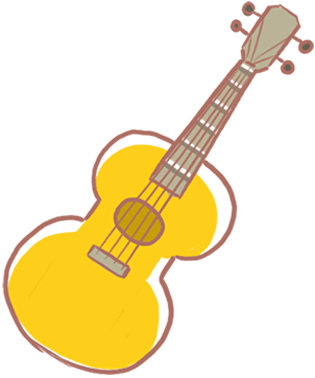 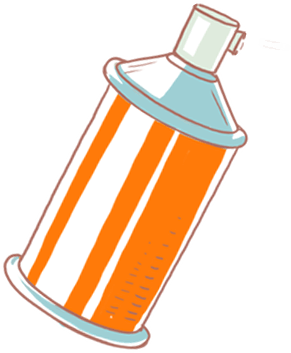 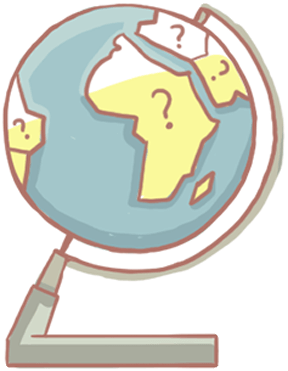 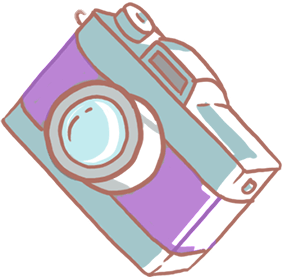 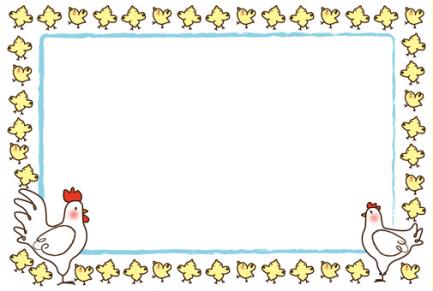 Спасибо  за внимание!